Circle Time Routines
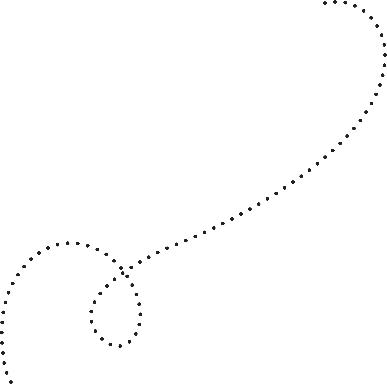 the
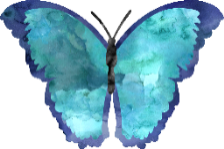 July
Theme: _____________________
Writing Center
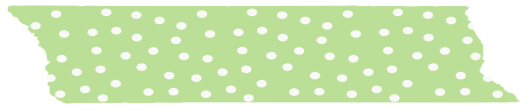 Math Center
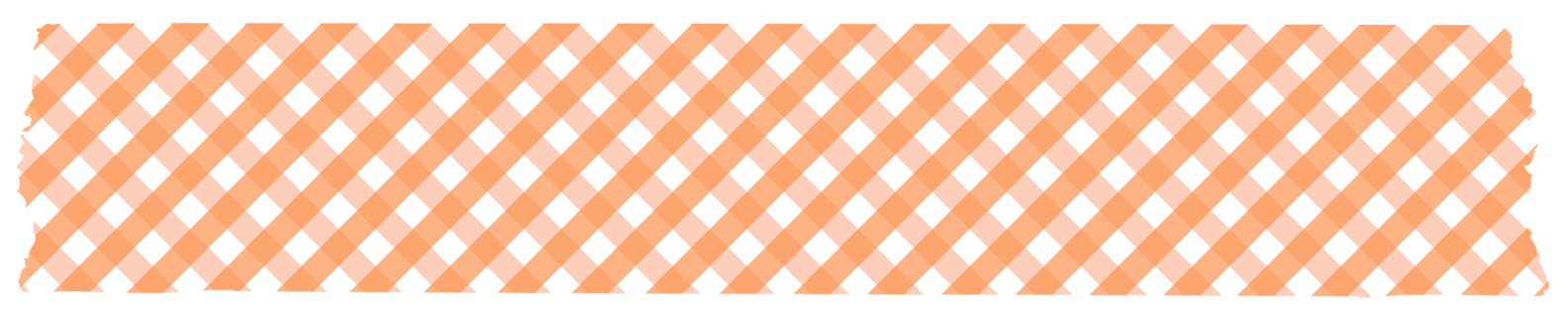 Introduce how to use math clipping cards.
Introduce Stick Letter Cards
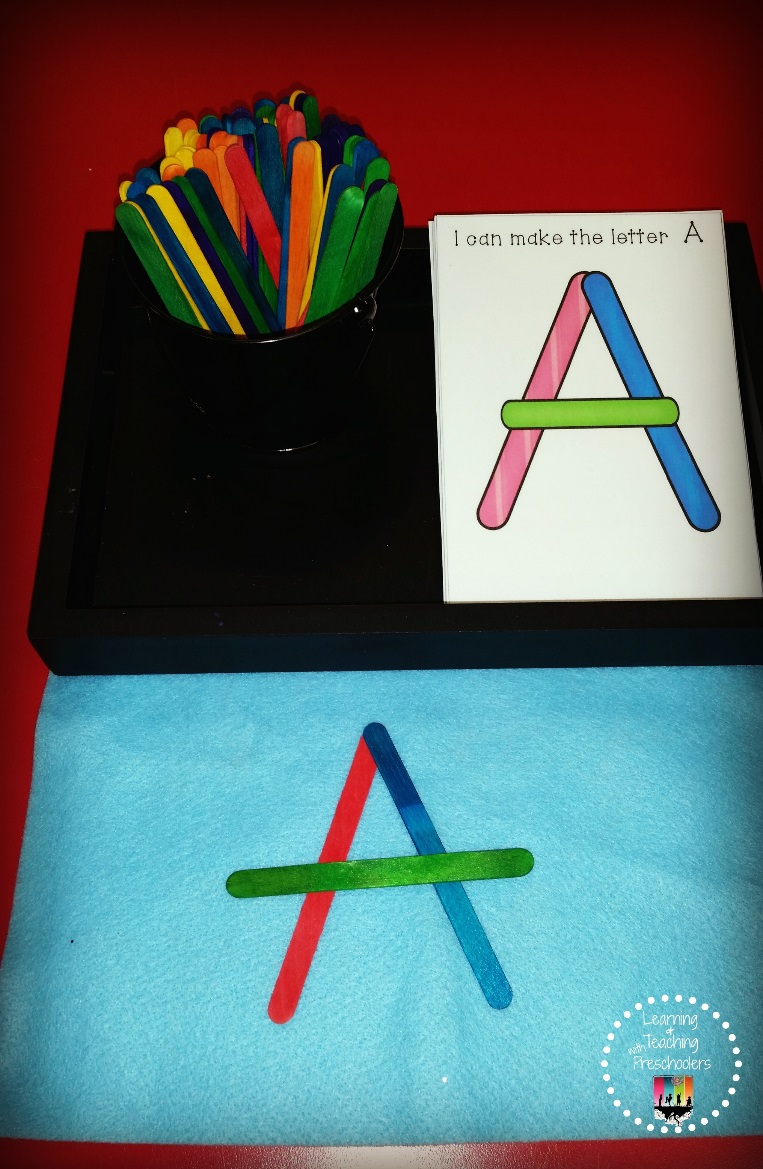 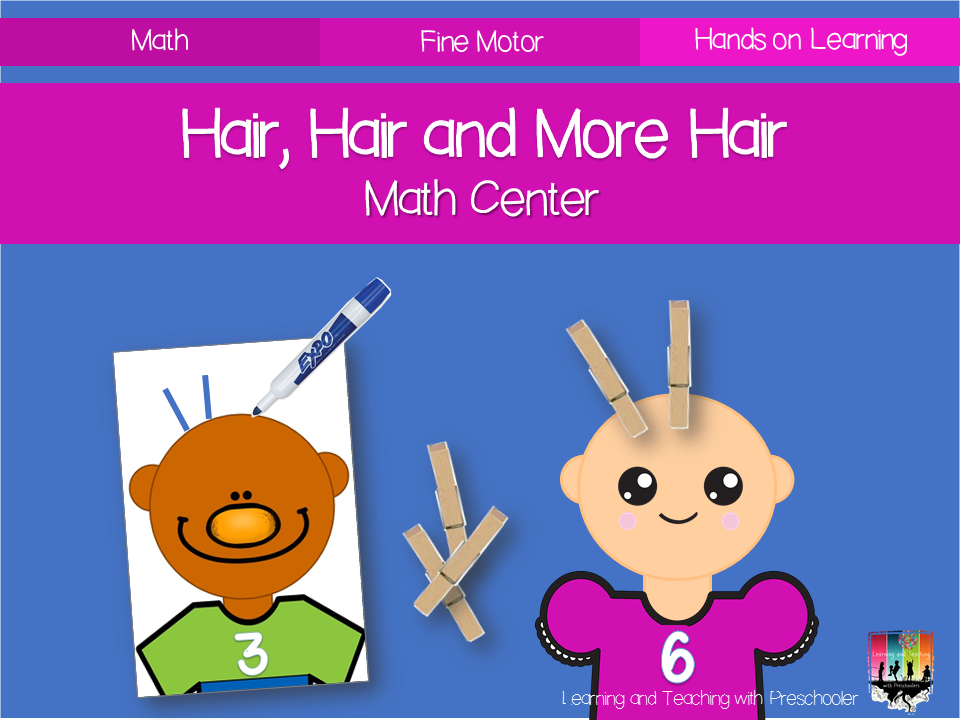 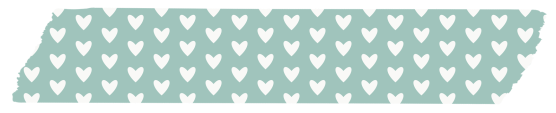 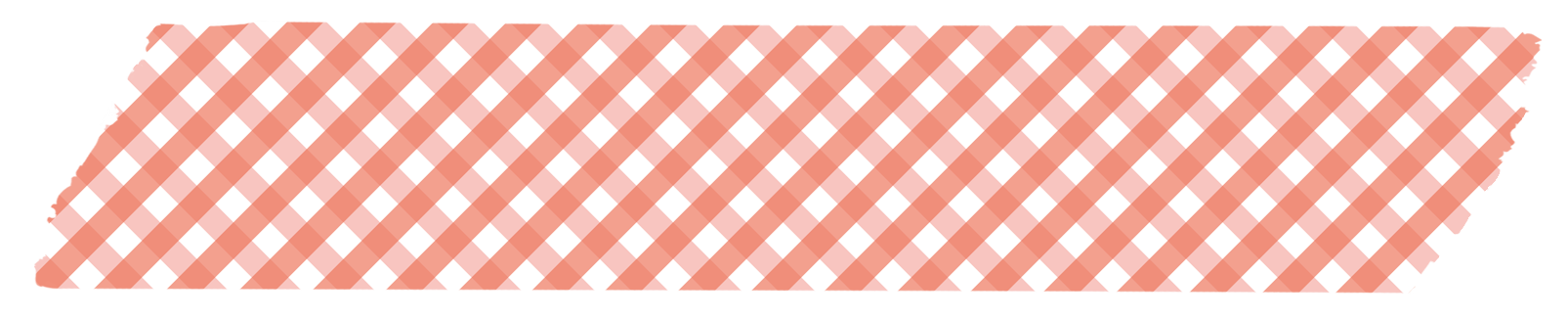 Dramatic Play
Block Center
Introduce roles that can be played in the dramatic play center. (Mommy, Daddy, Baby, Sister, Brother and Grandparents) 

Use role necklaces for each role available
Introduce people and vehicles.
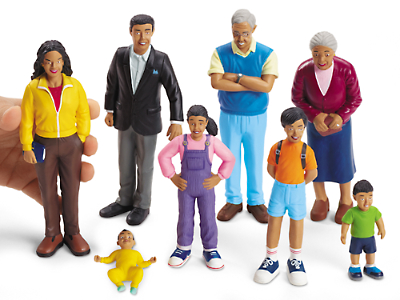 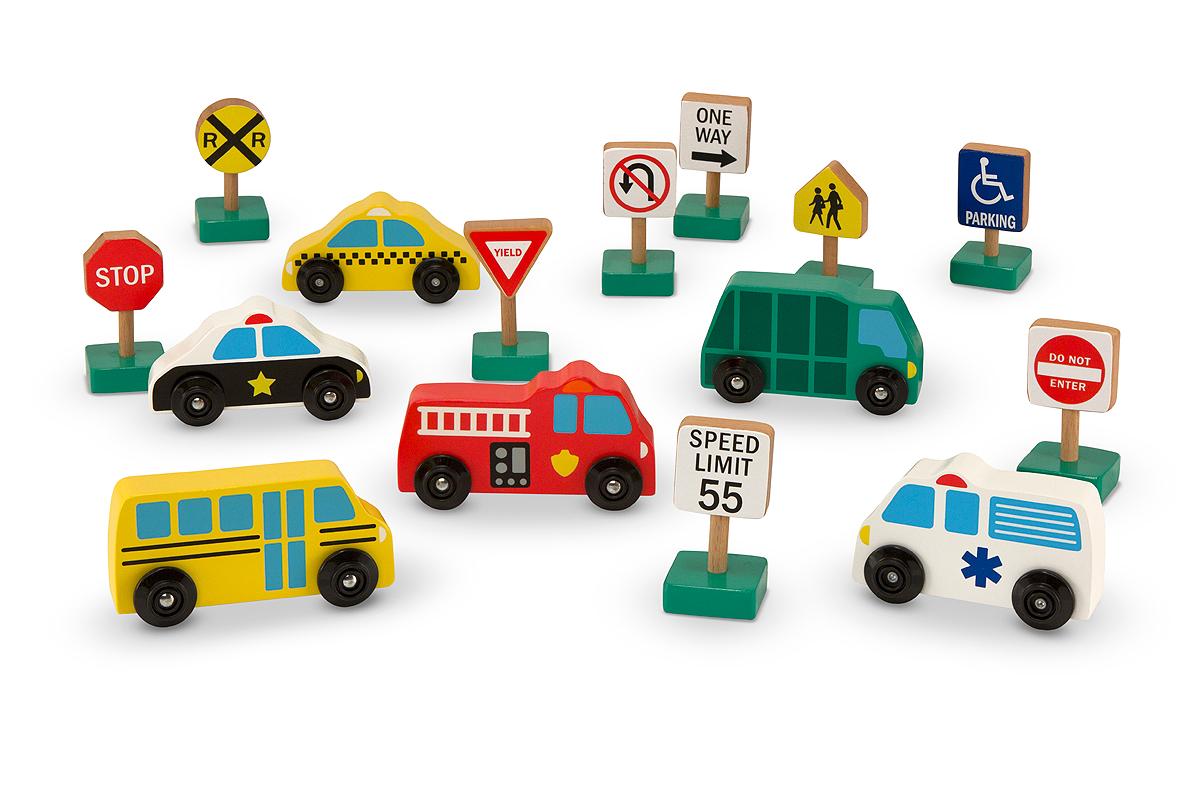 Introduce ways to take turns.
How to put them away
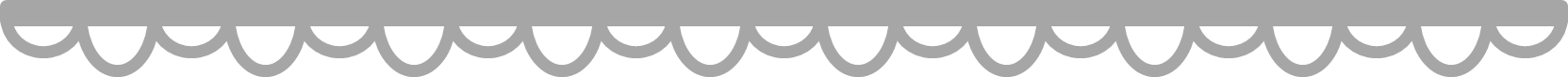 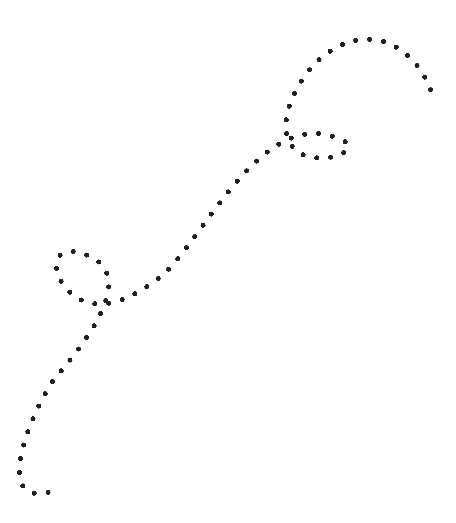 Keeping them engaged
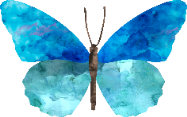 Date: _____________________
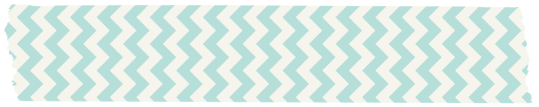 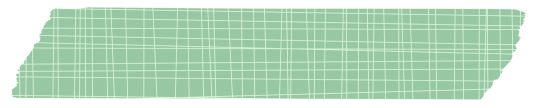 Science Center
Sensory Table
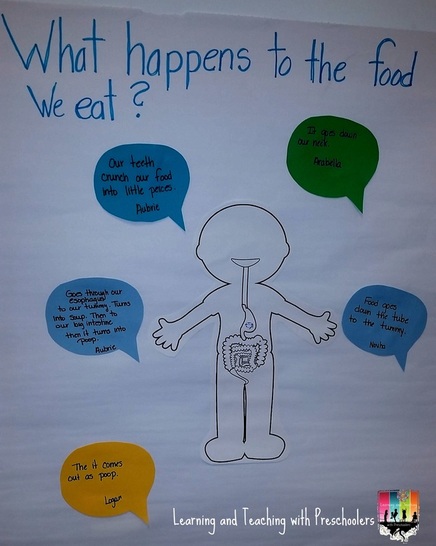 Scoop and Pour White Rice (Add scoops and funnels)
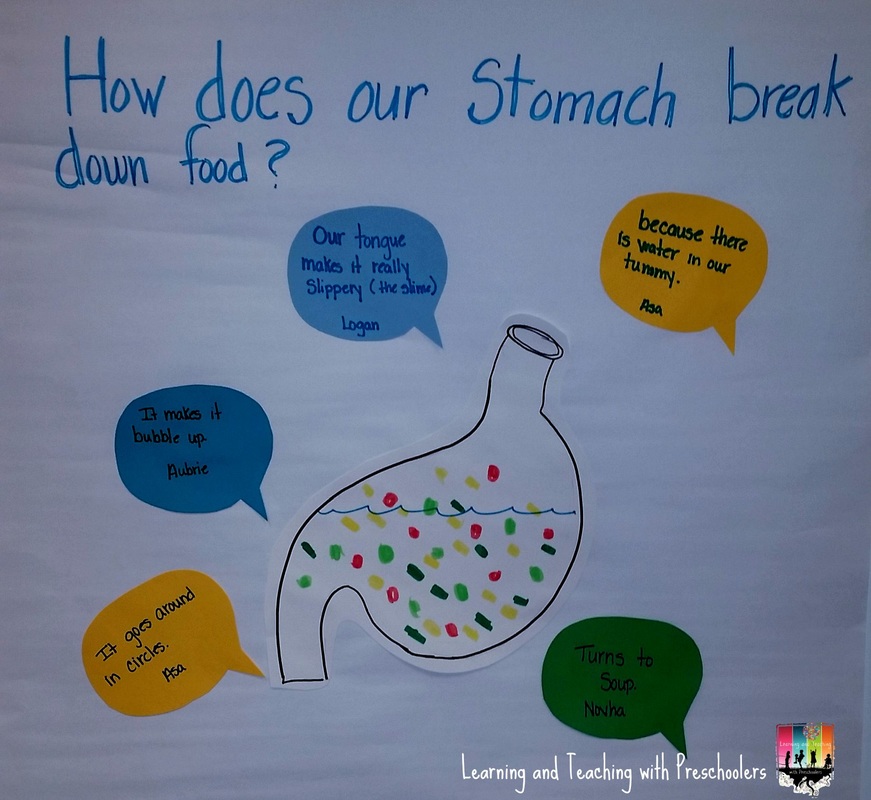 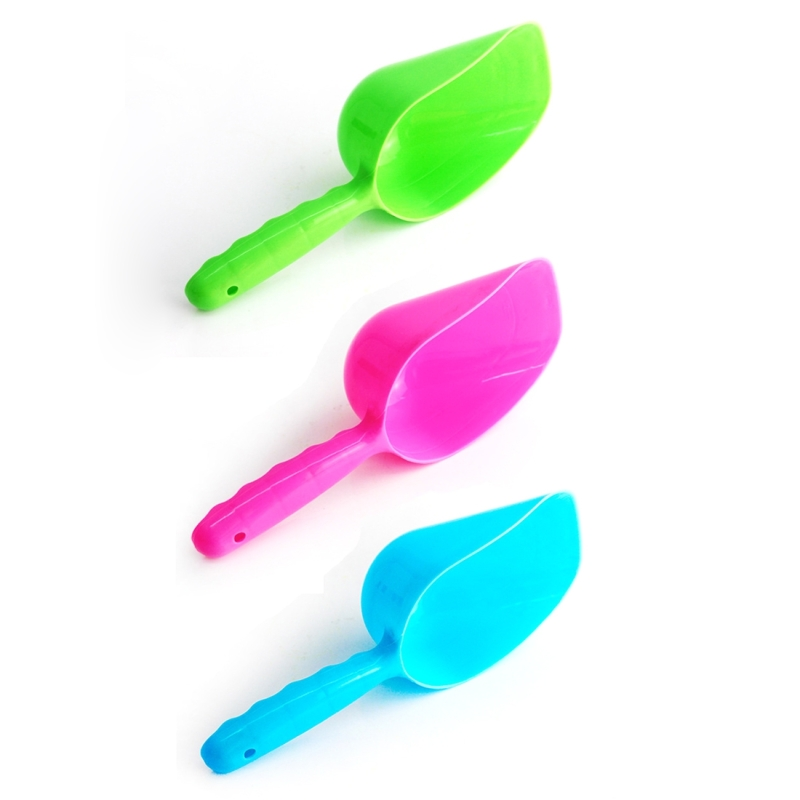 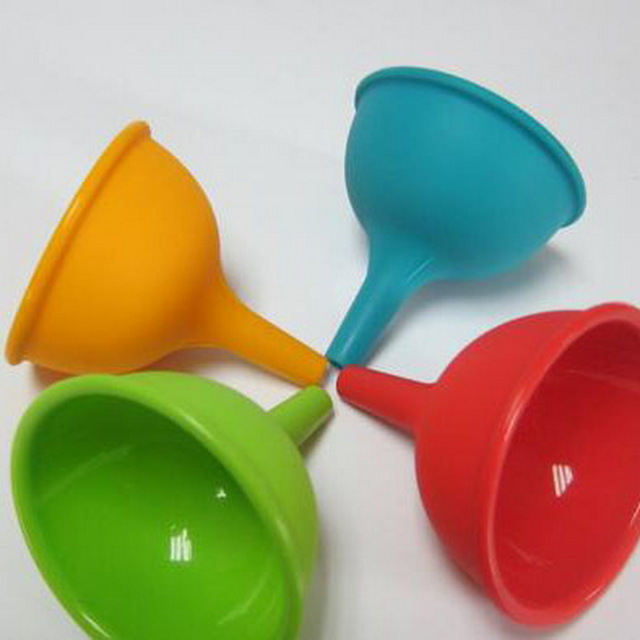 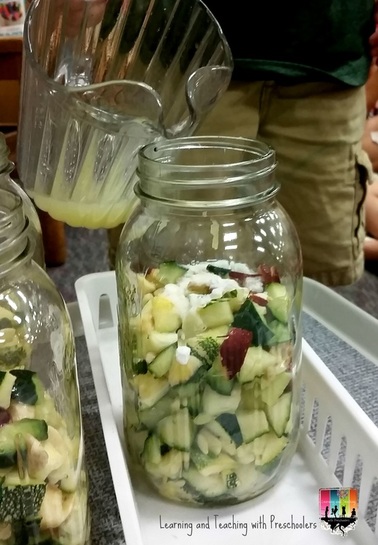 Teach children how sweep up rich when having spills
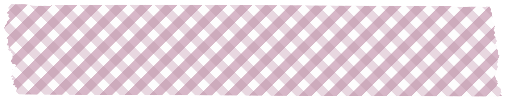 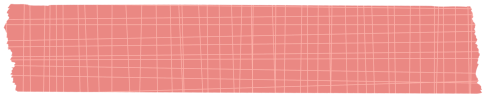 Art Center
Play Dough
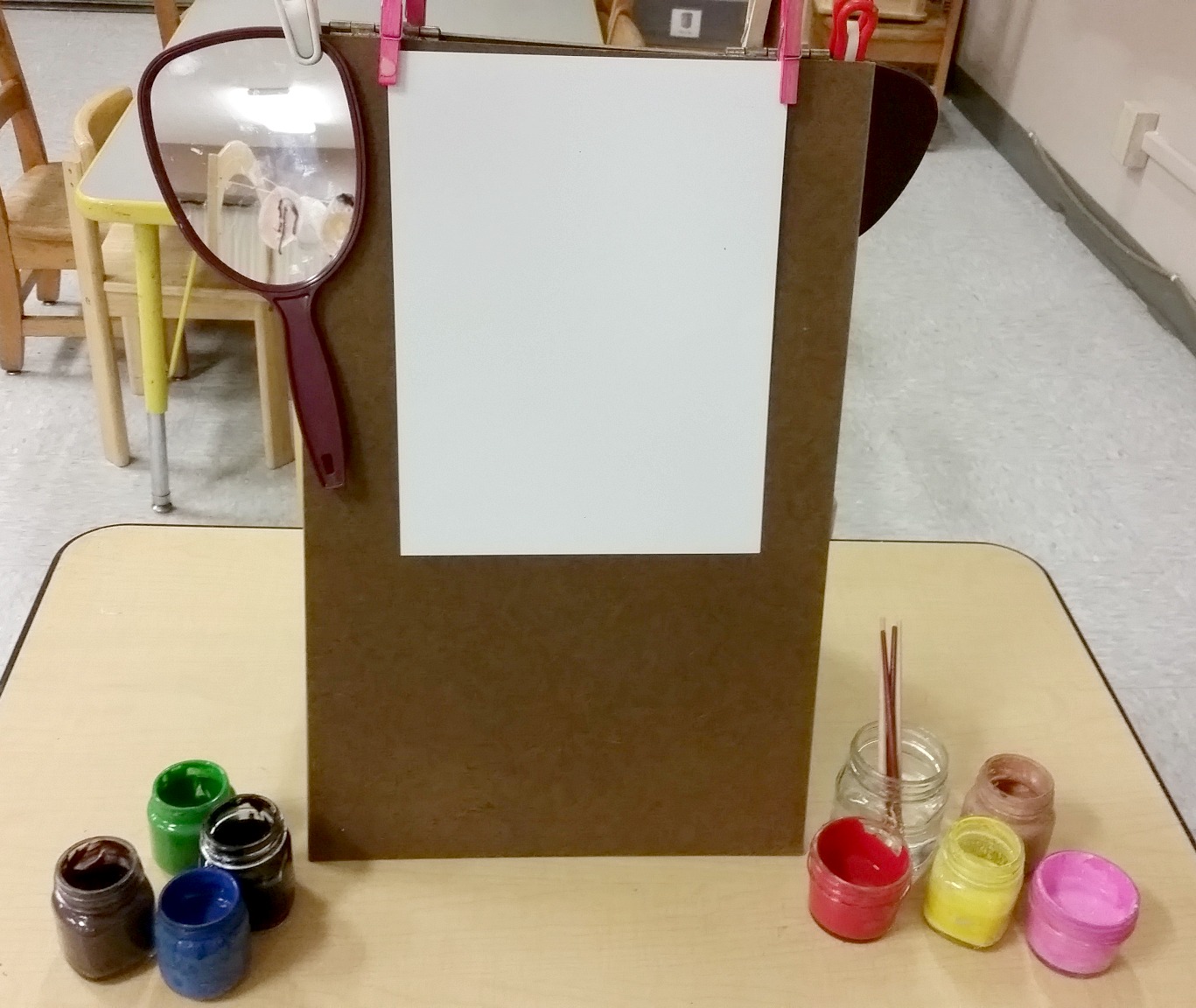 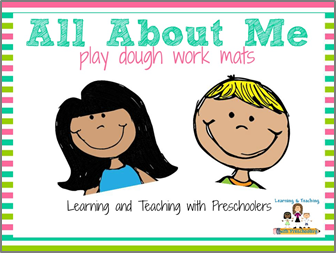 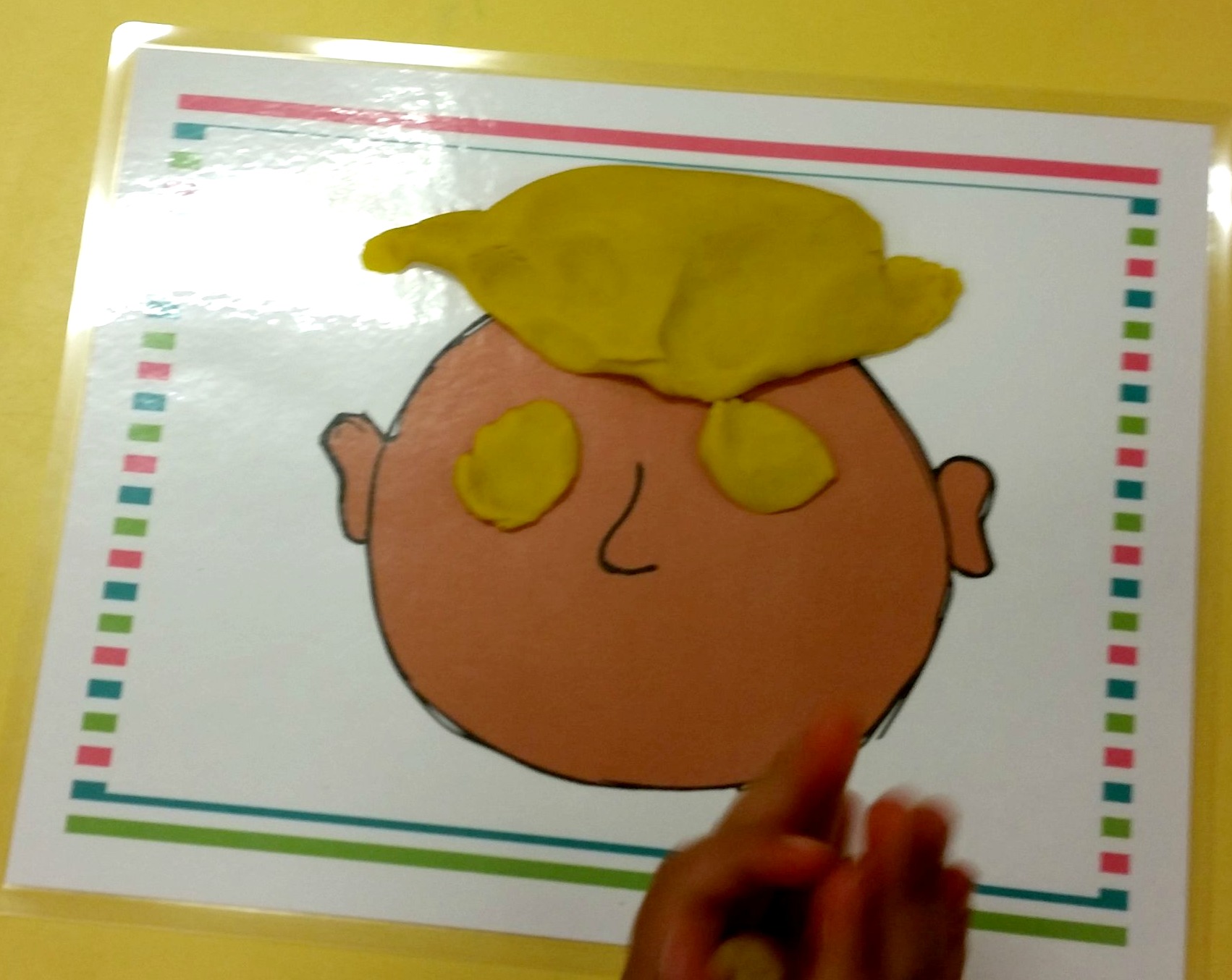 Add mirror to easel so children can paint a 
self-portrait
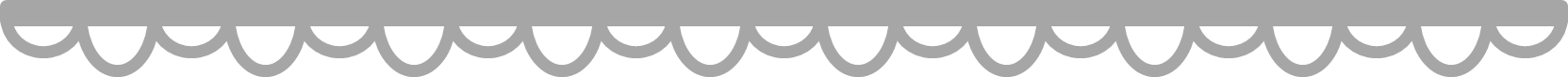 ^Learning and Teaching with Preschoolers
Theme:____________
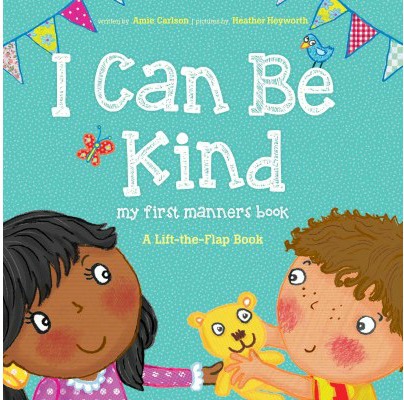 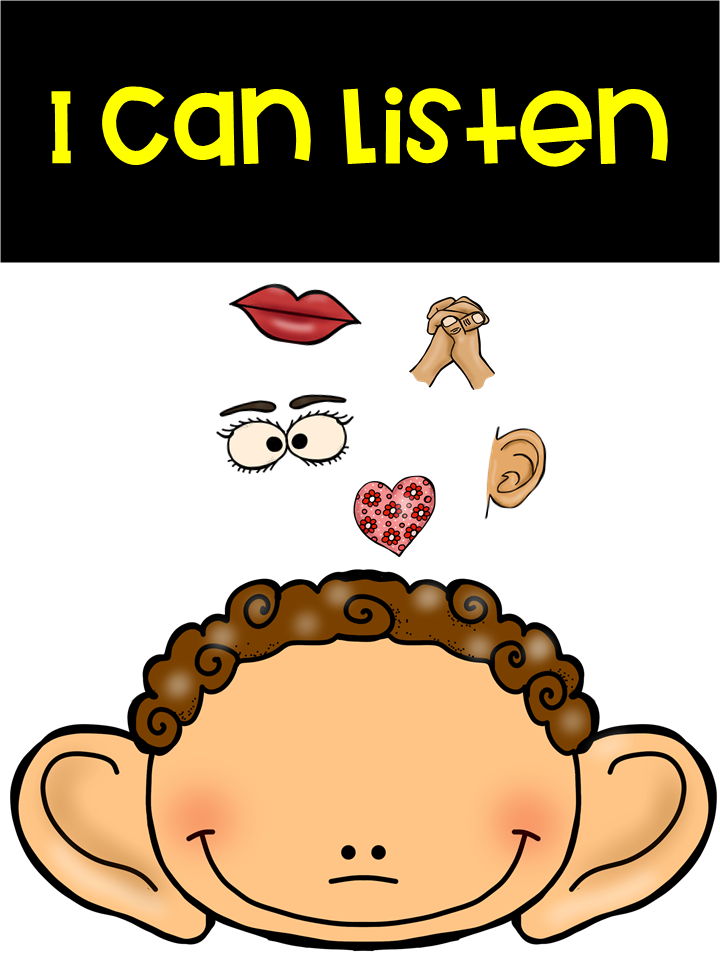 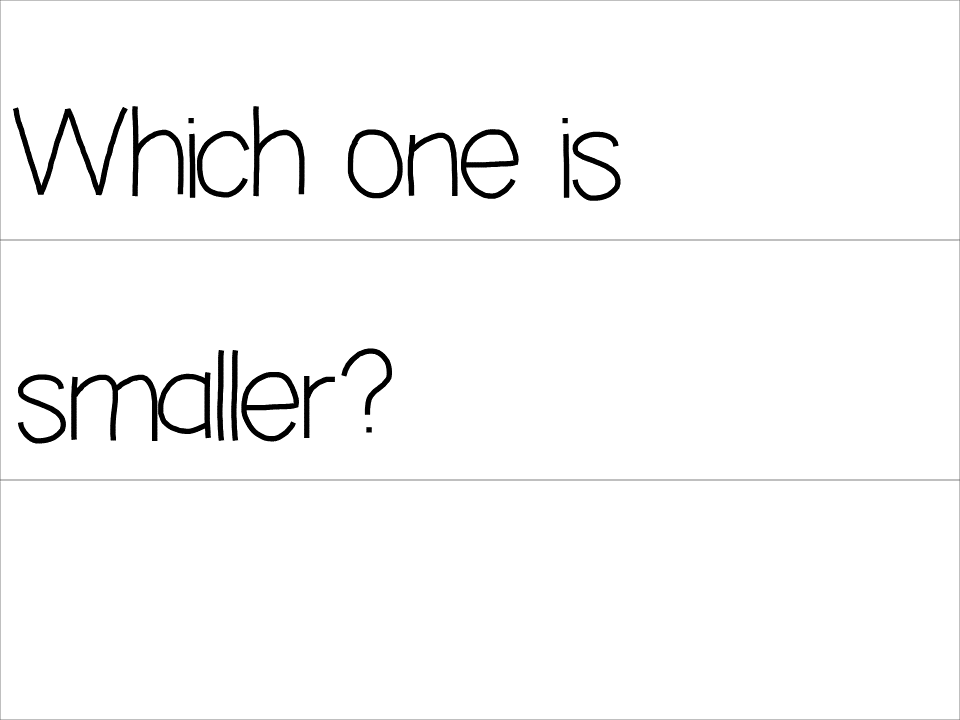 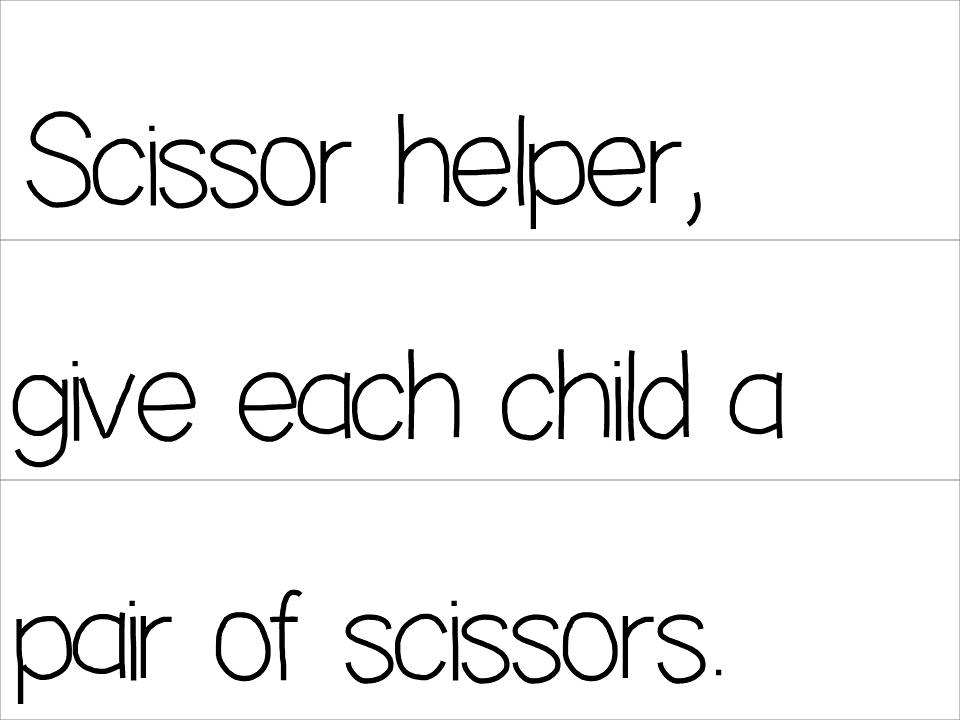 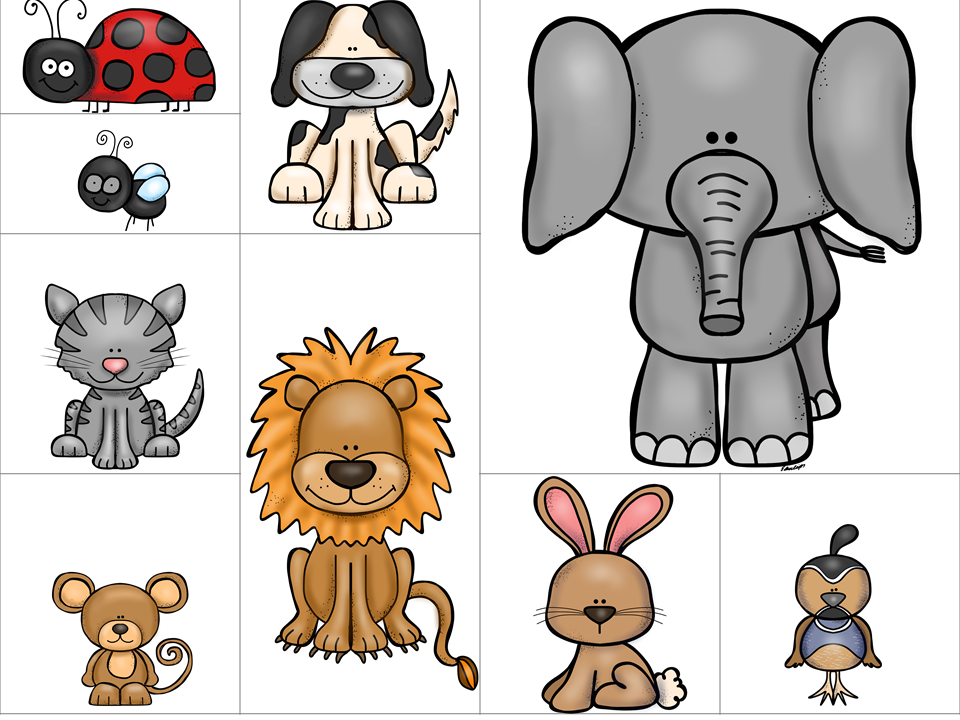 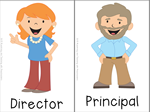 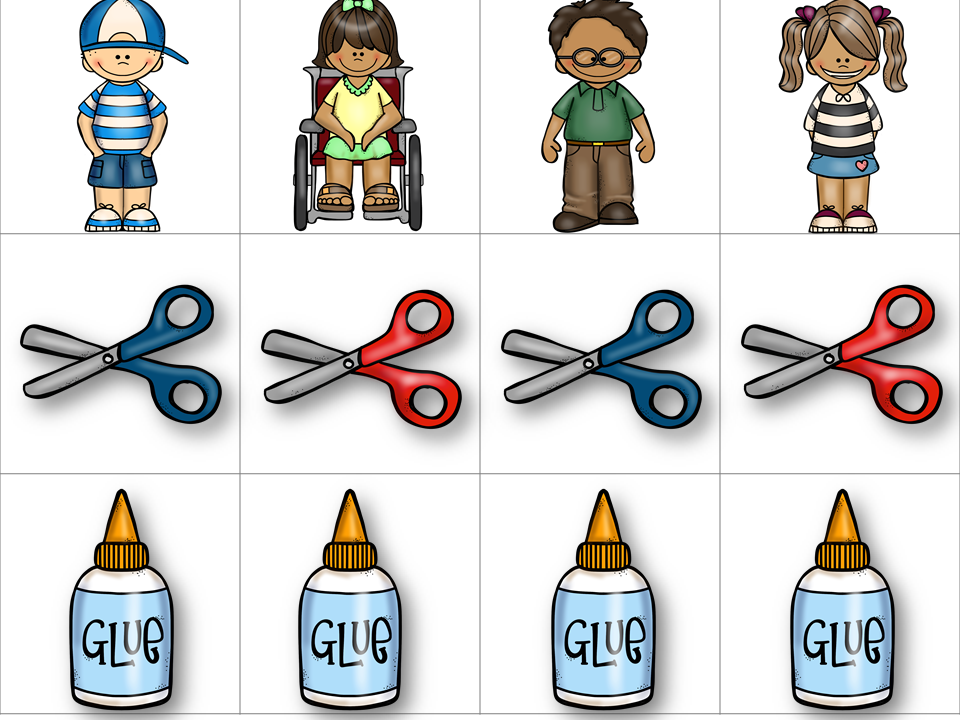 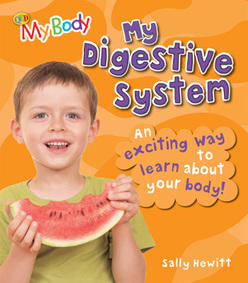 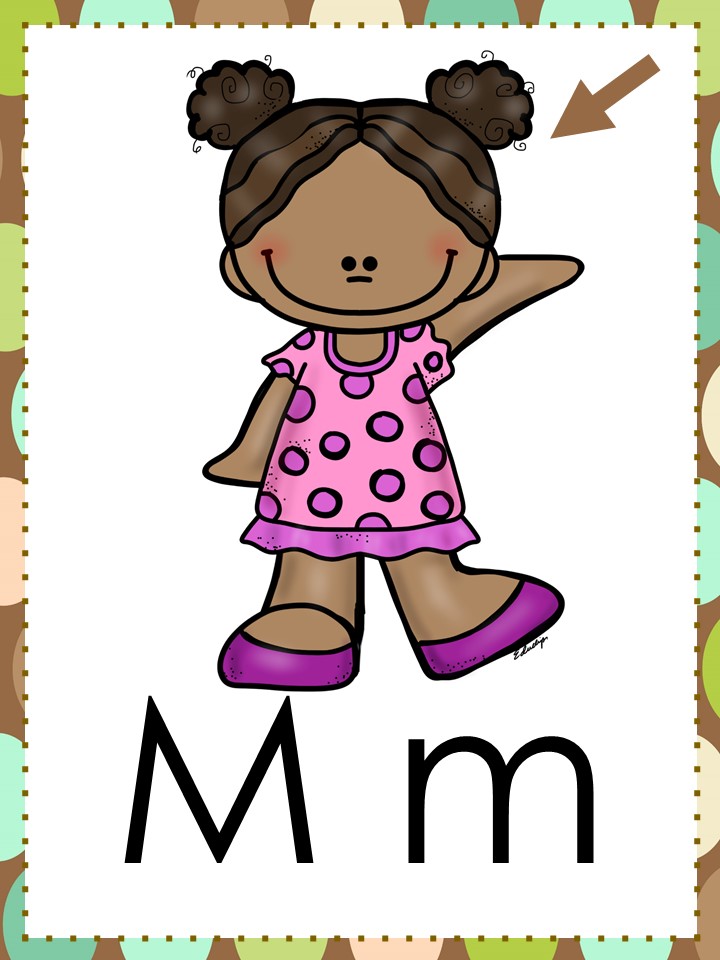 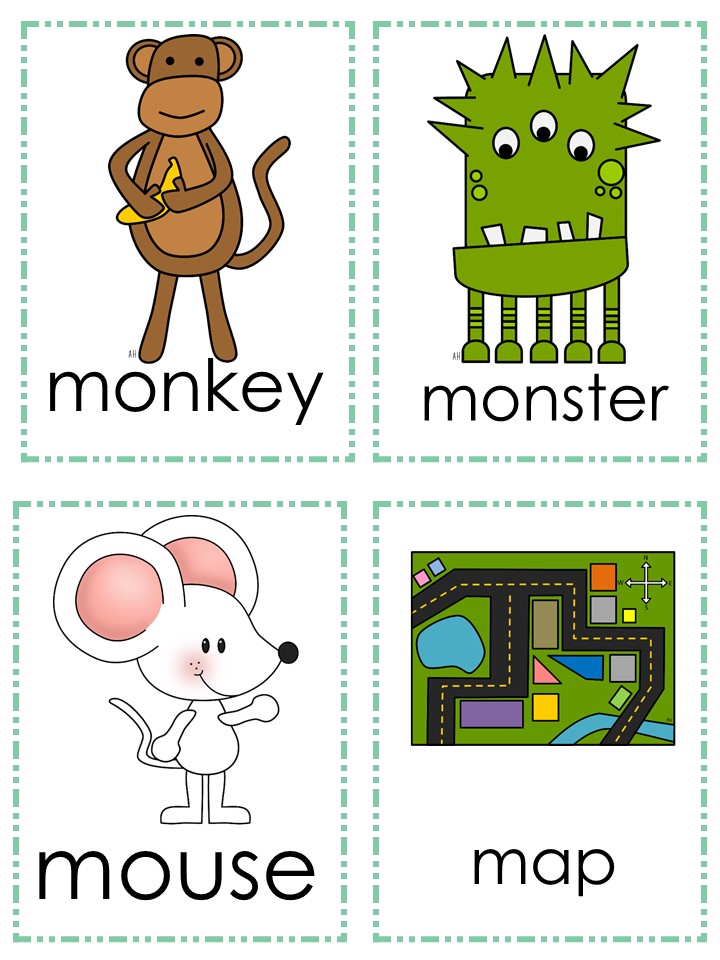 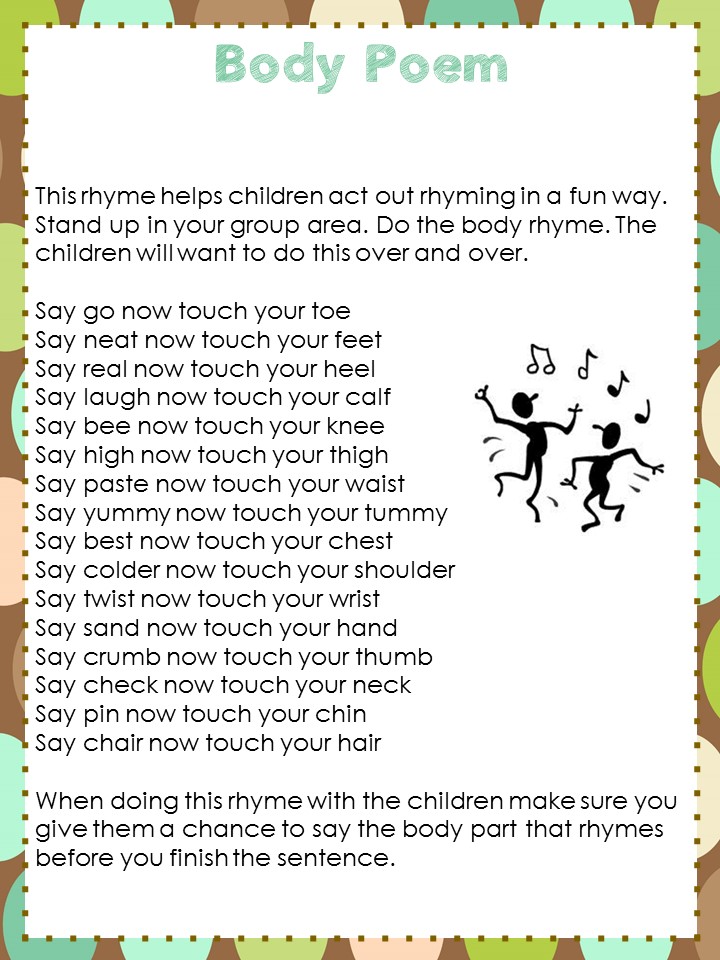 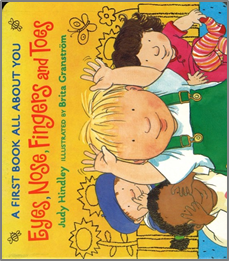 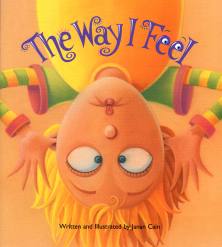 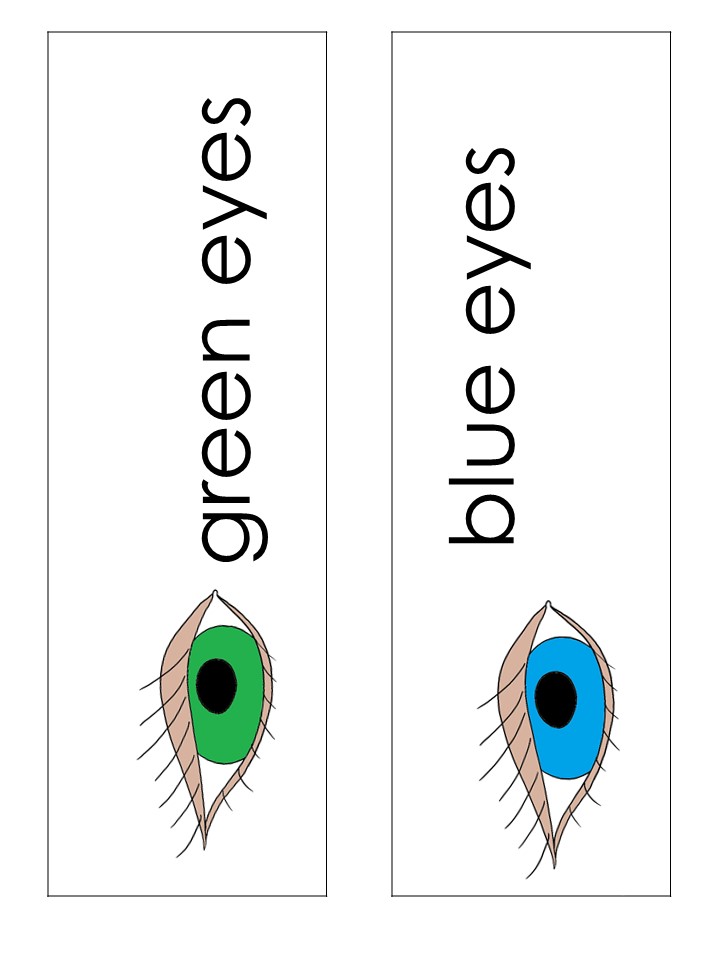 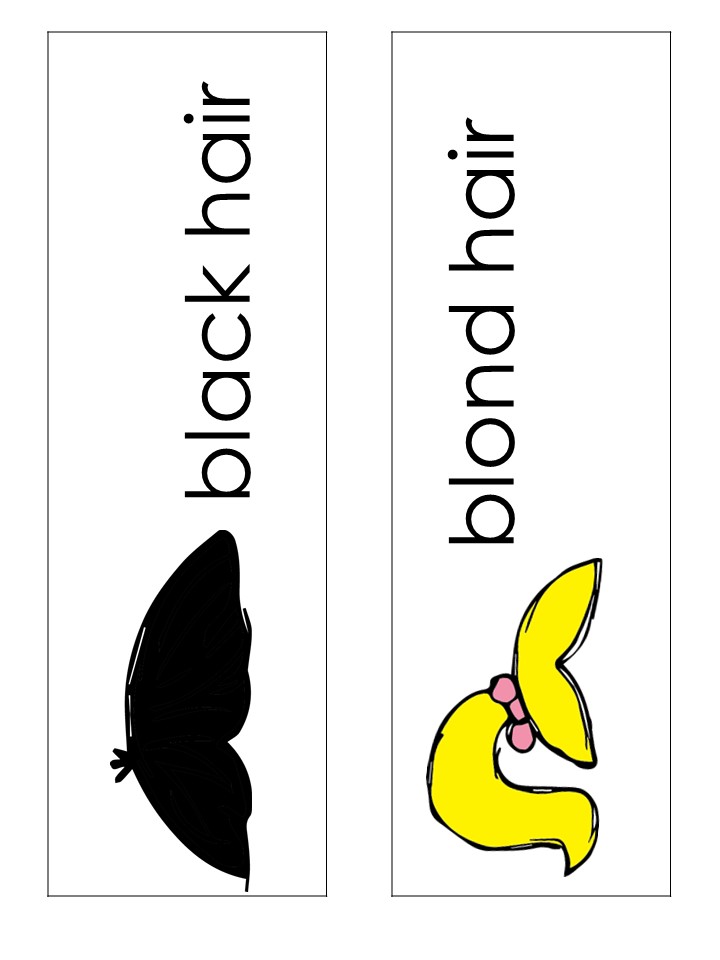 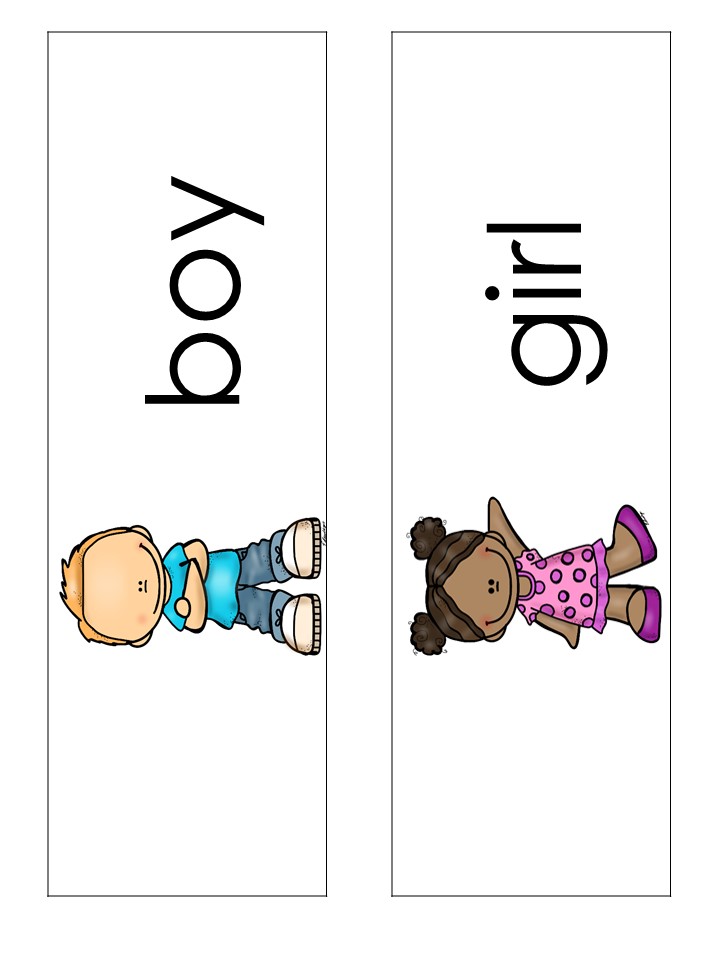 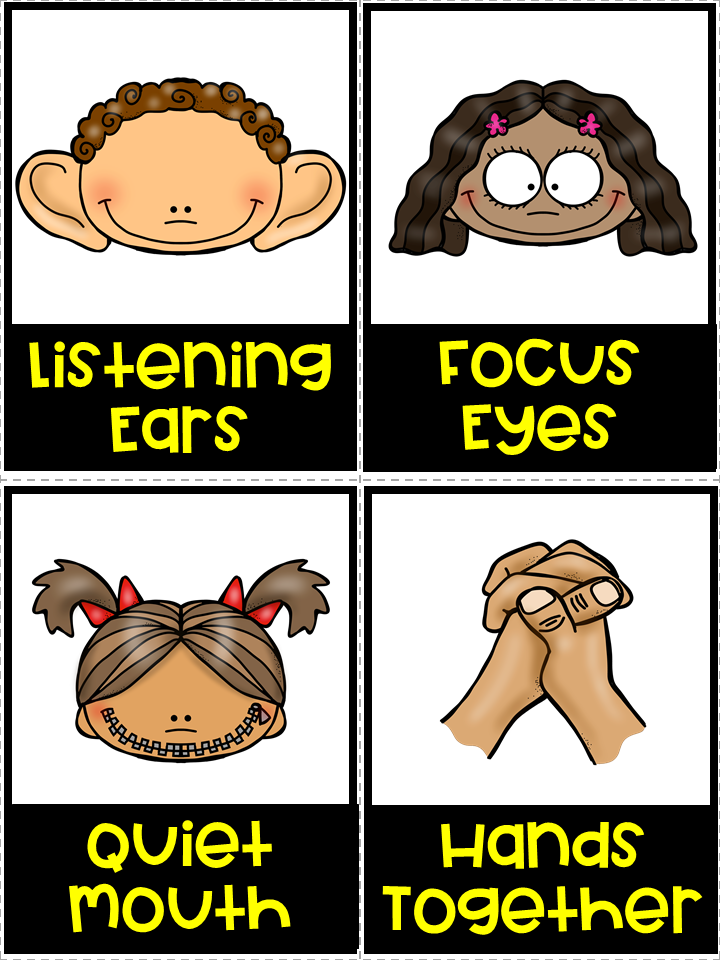 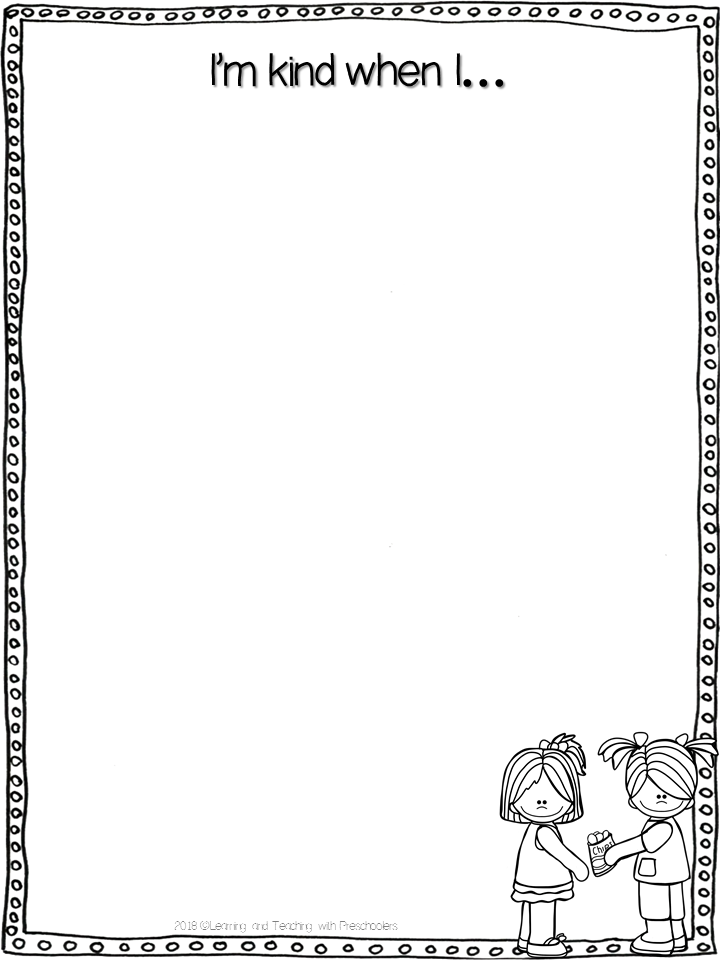 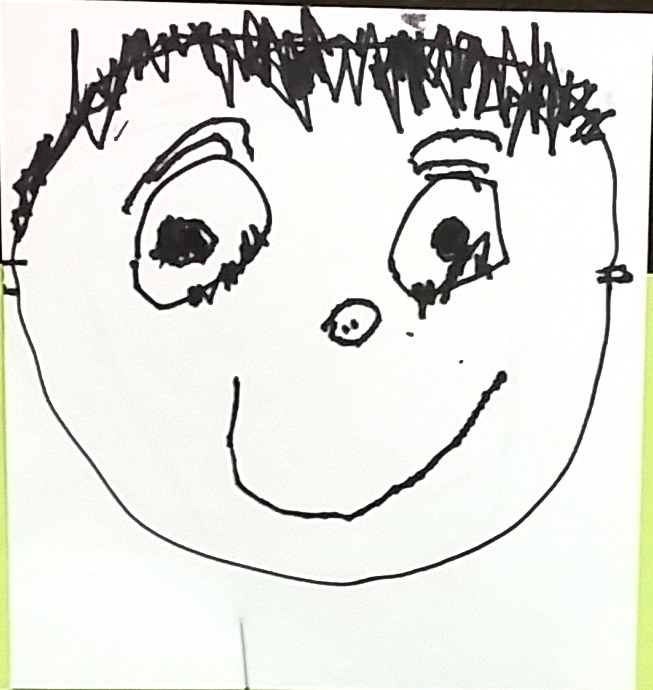 Measurement & Time:
compare objects of different size, using big or small
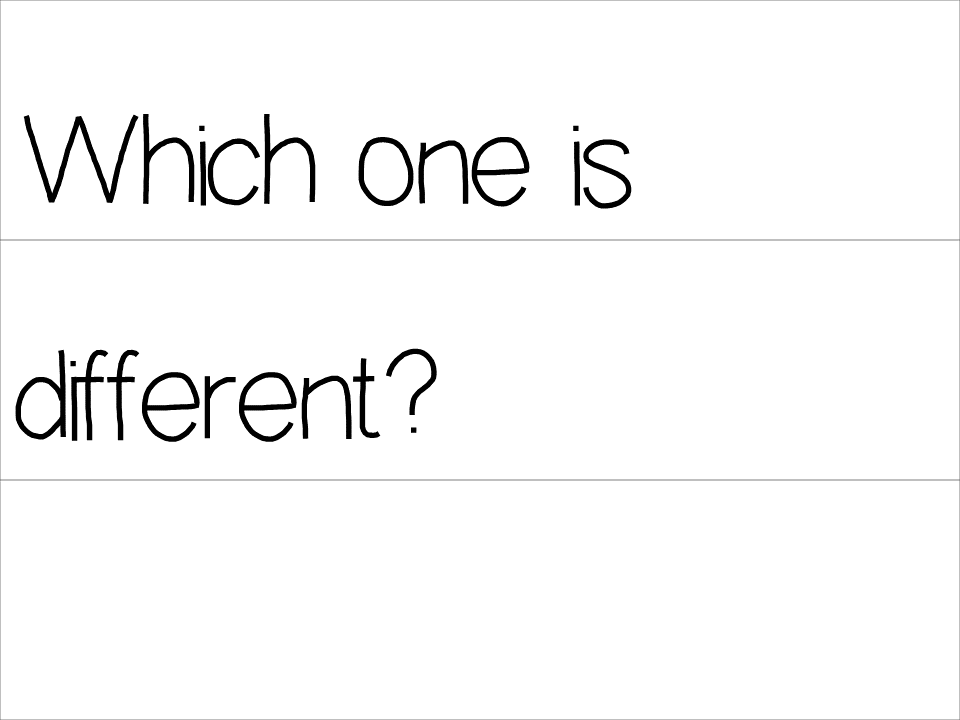 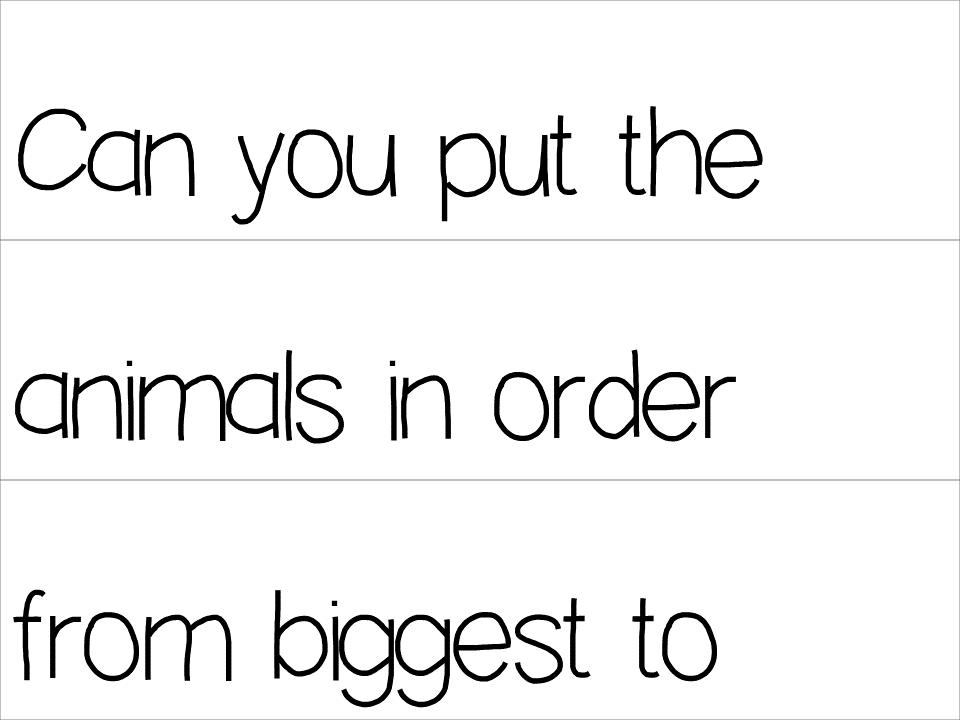 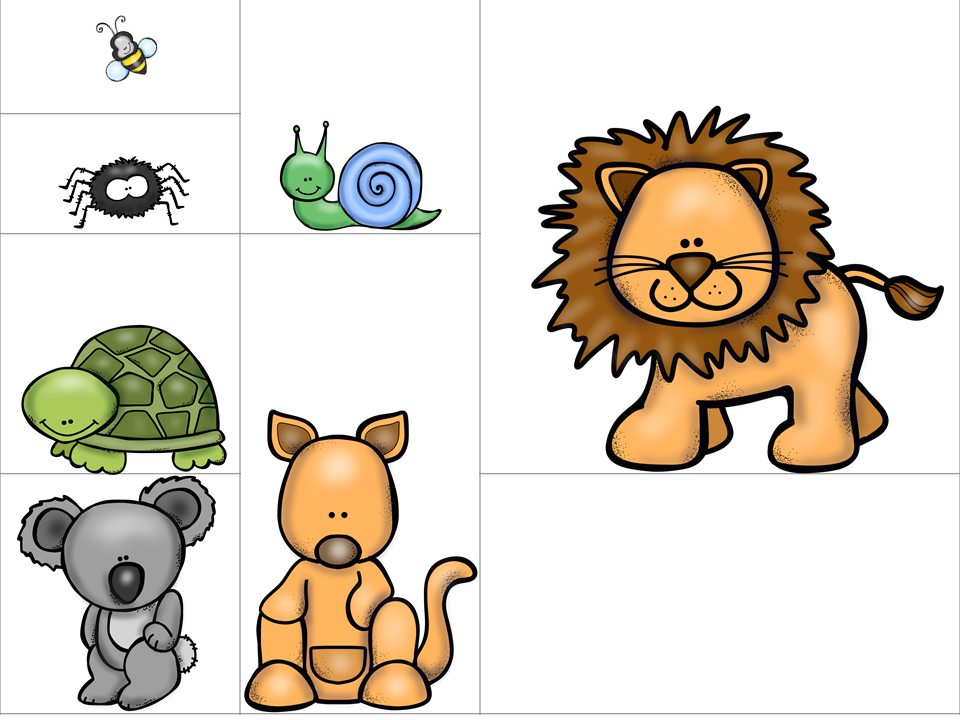 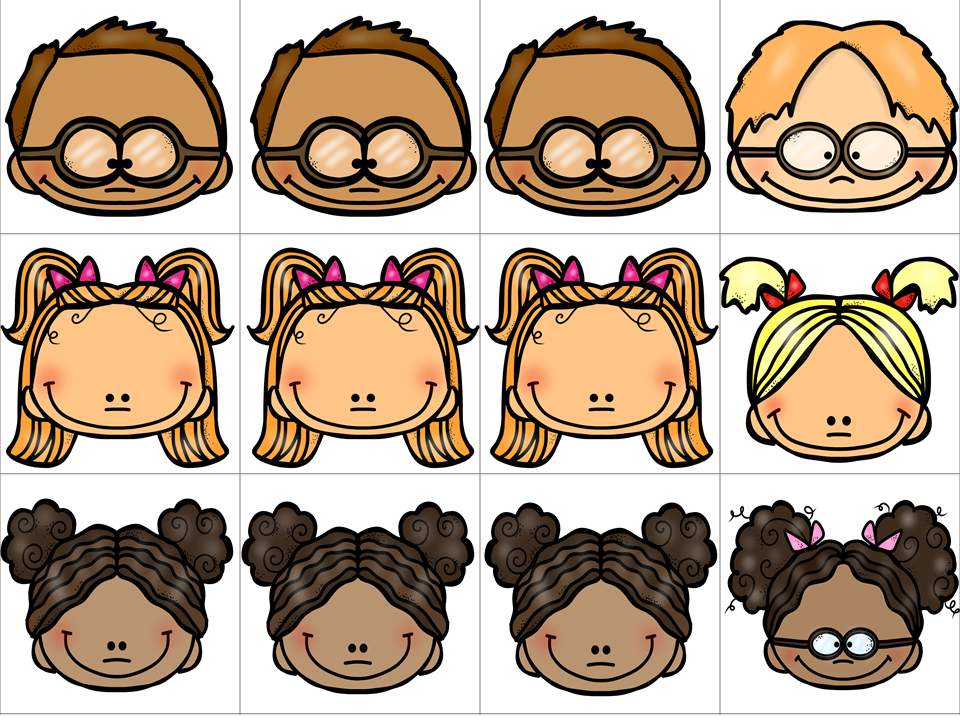 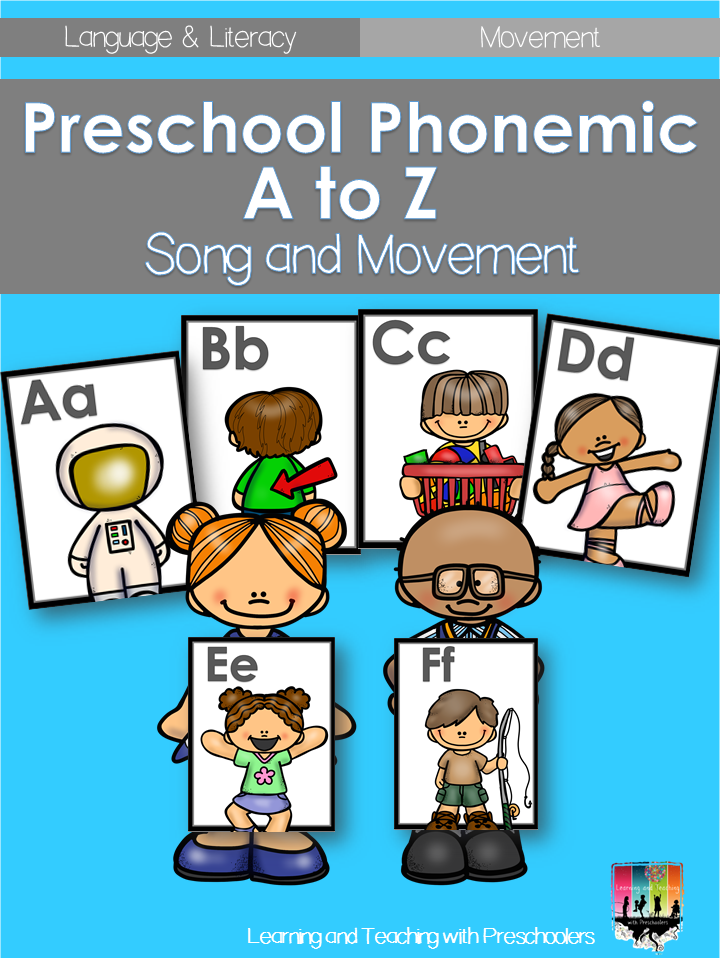 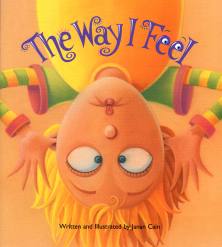 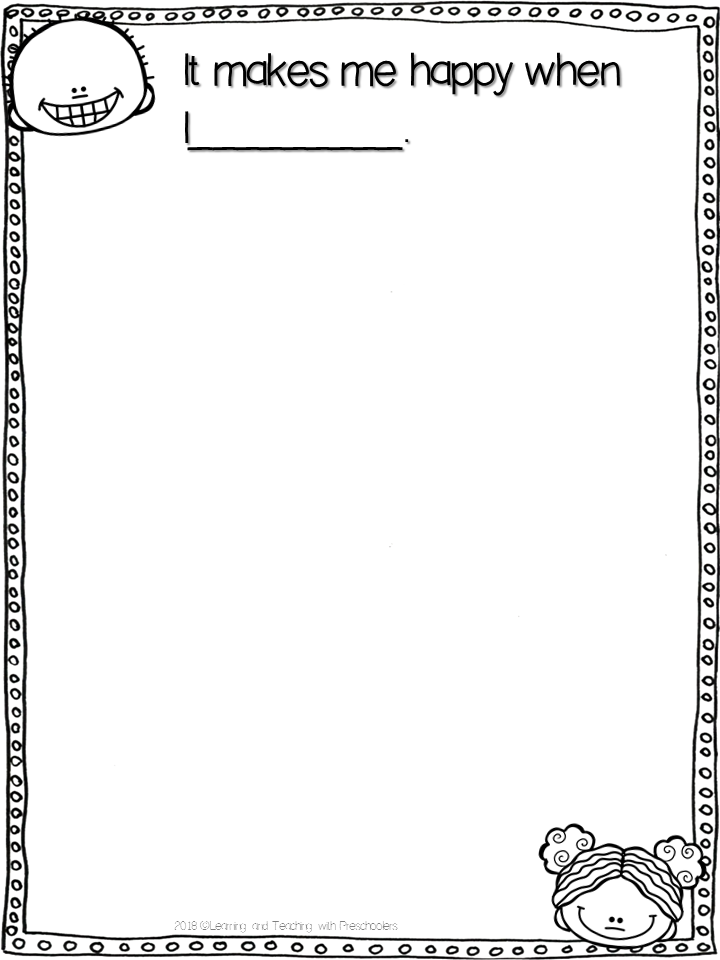 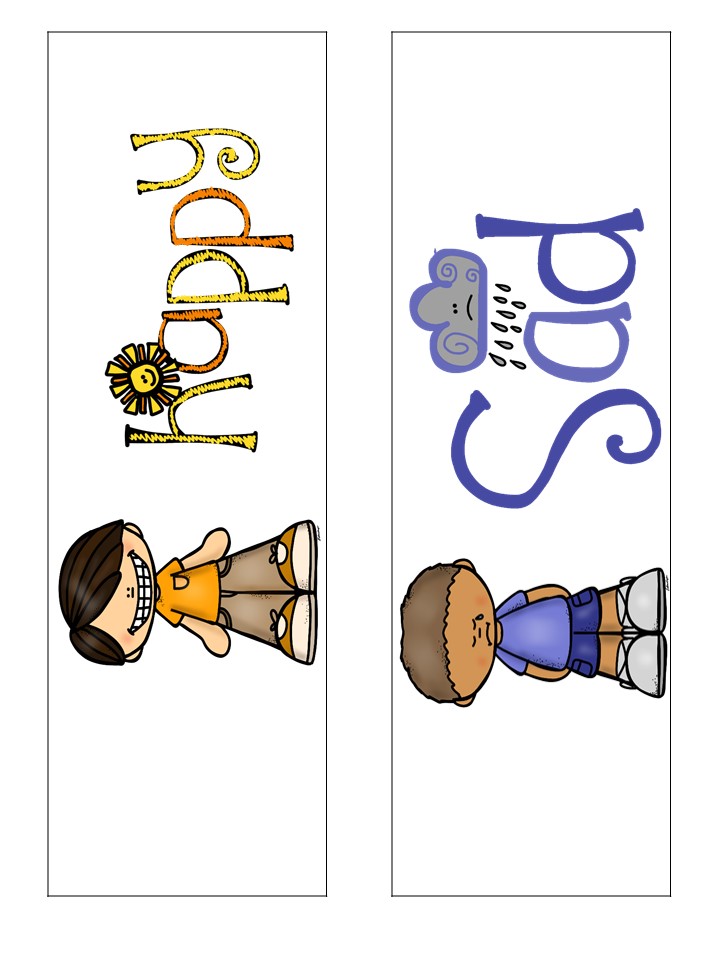 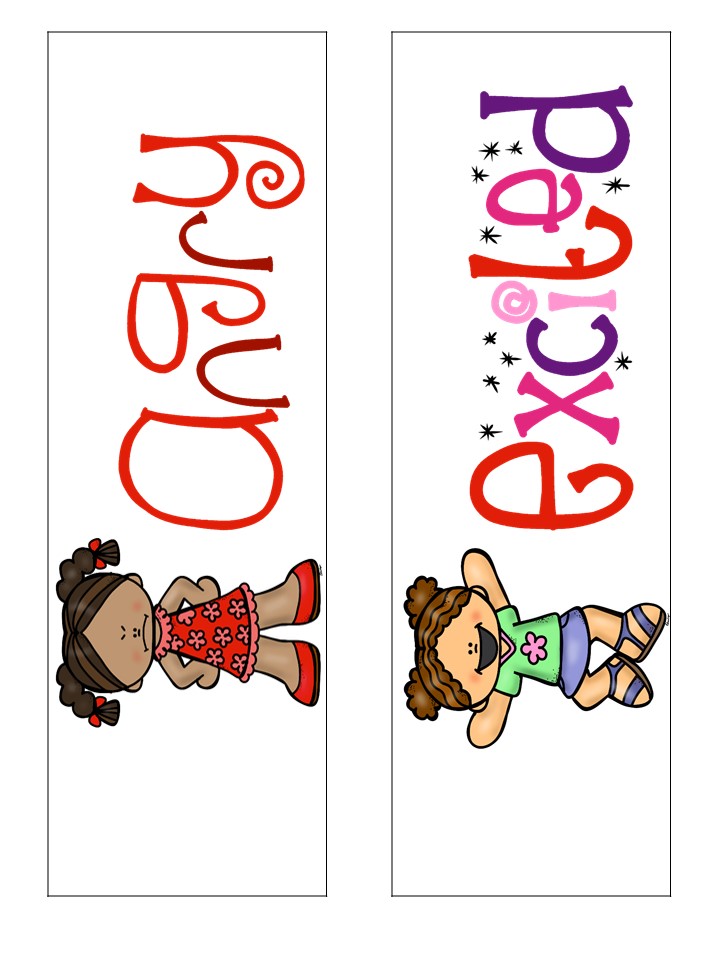 Name Writing
Or 
Name Building
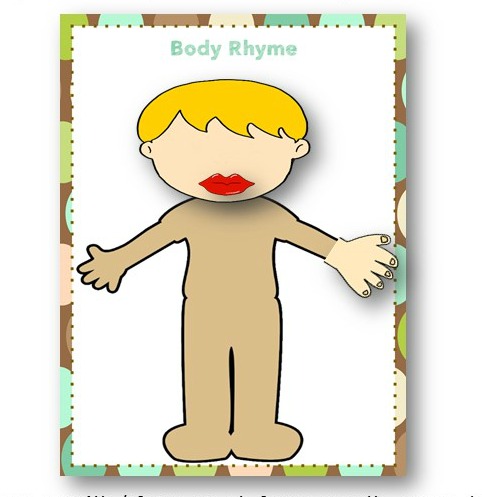 Blue
Yellow
Green
Rotate activities
Collage name
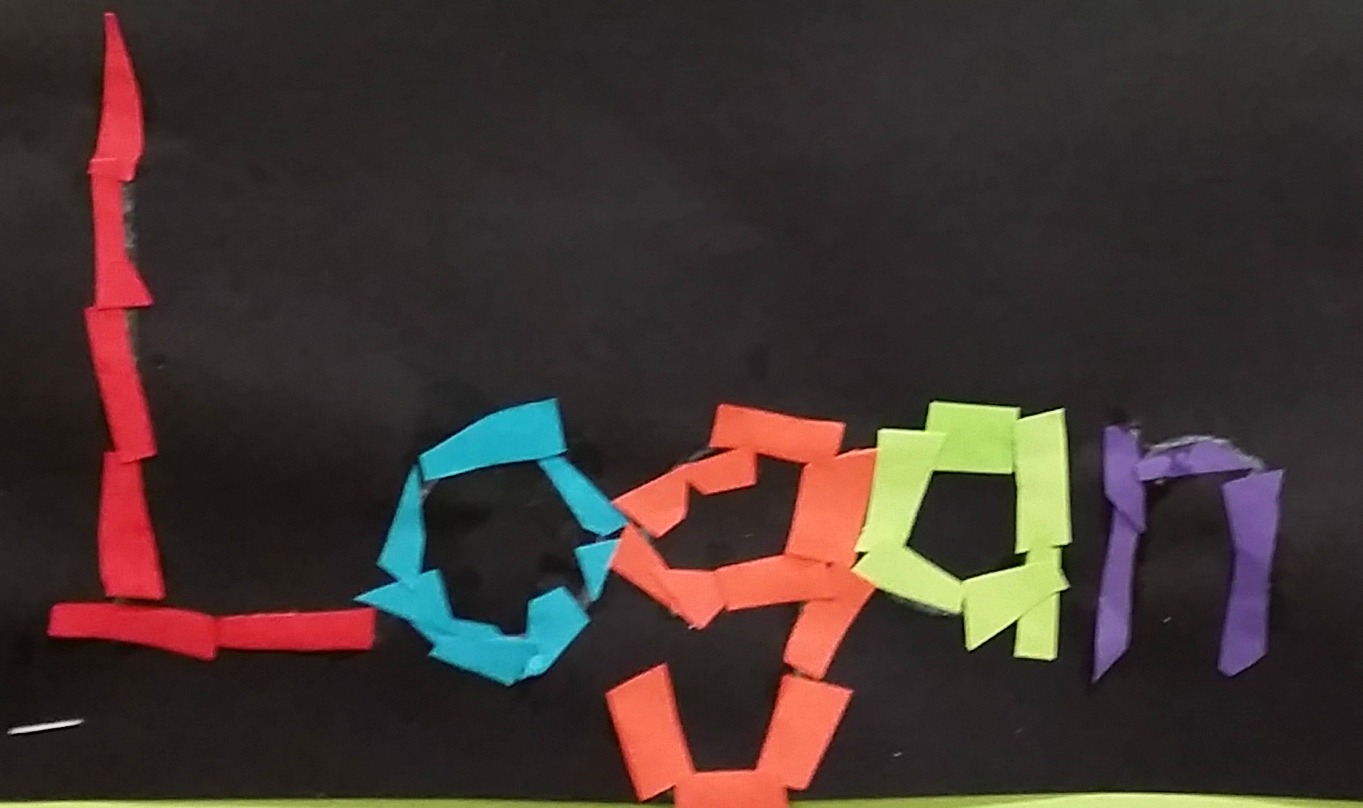 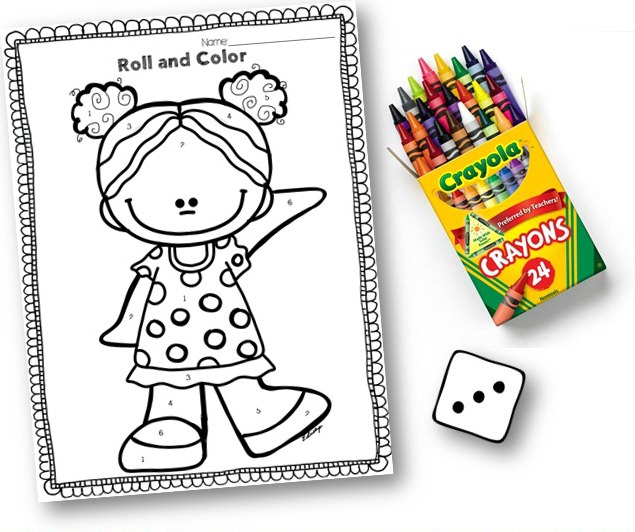 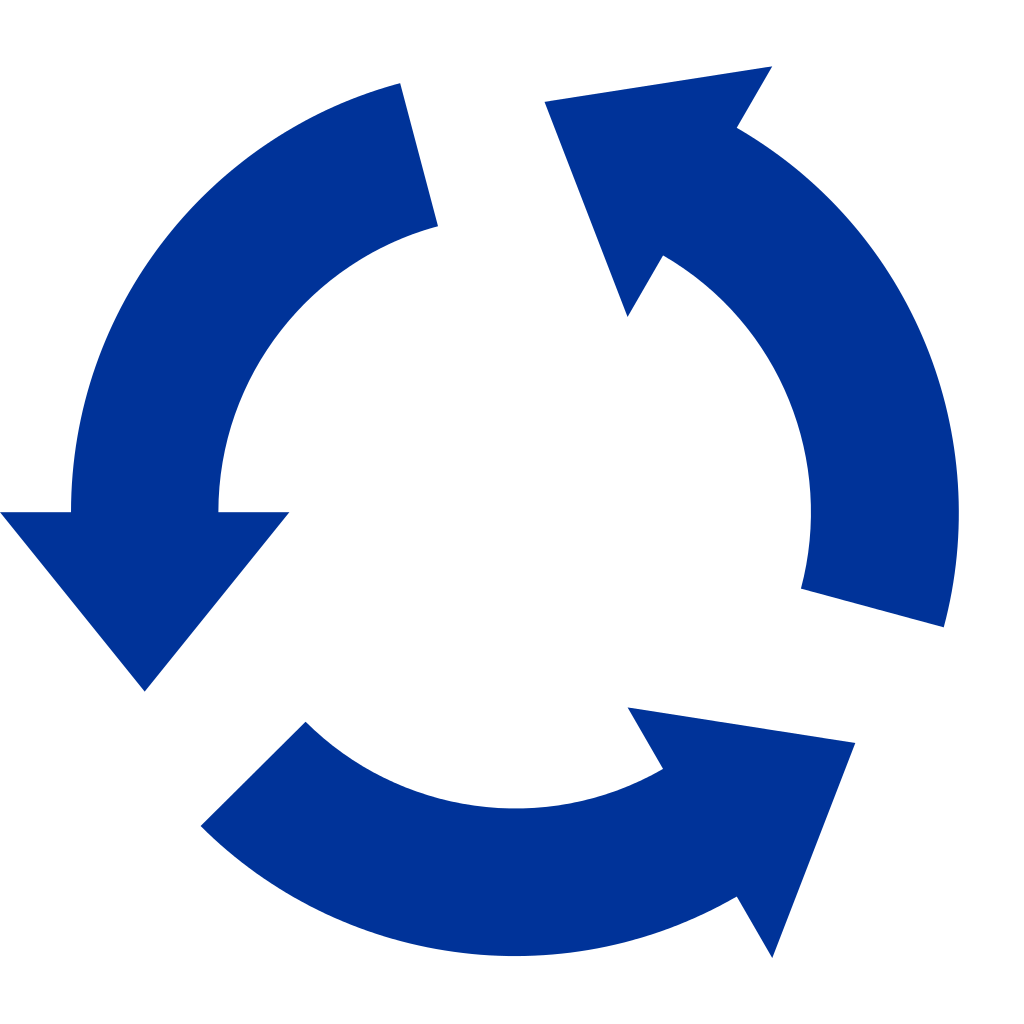 Draw and Wipe Mats
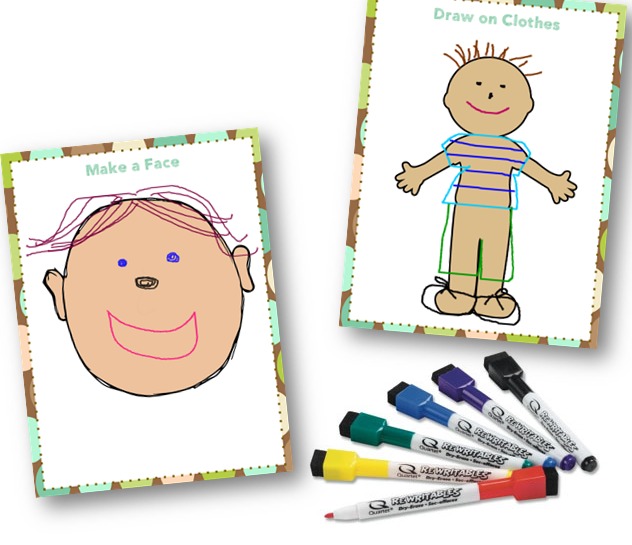 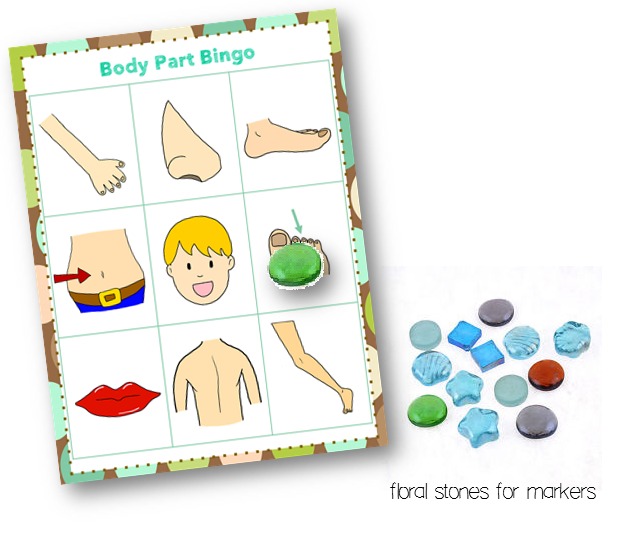 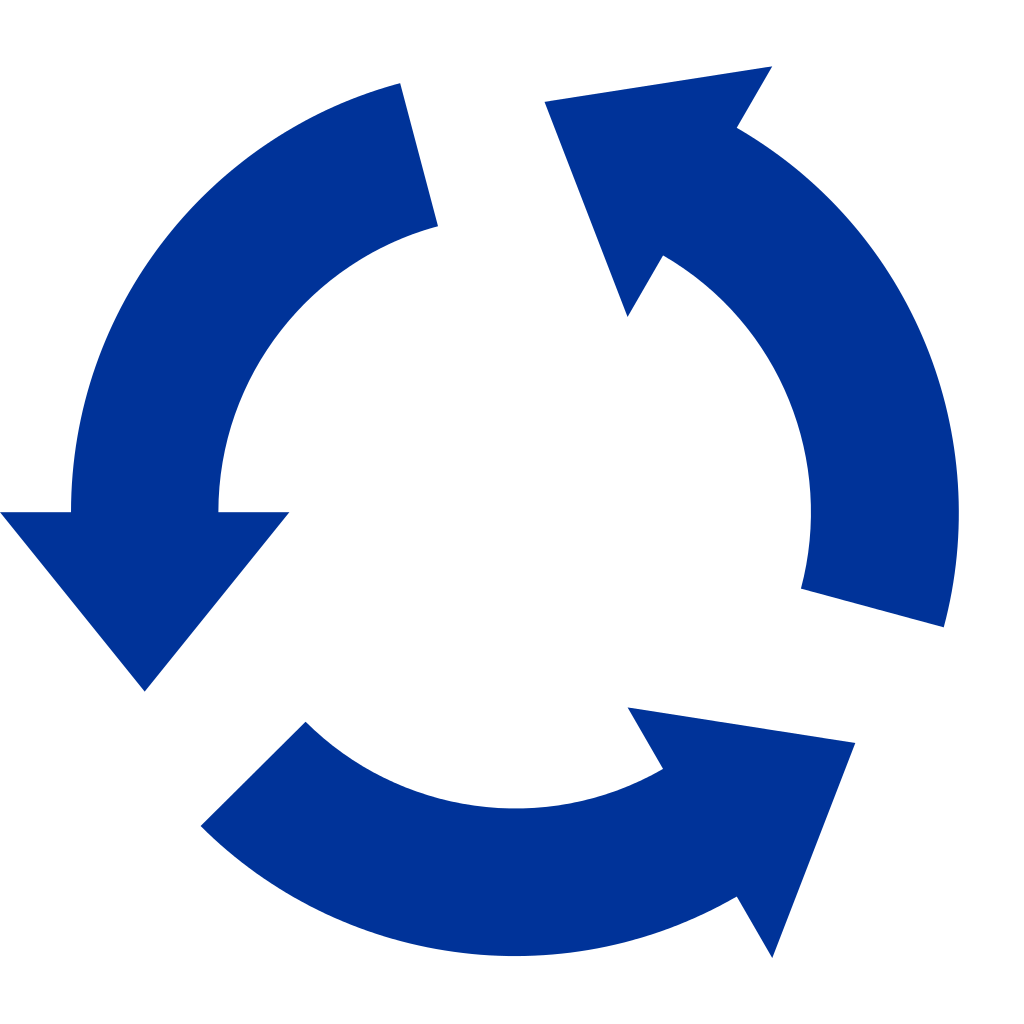 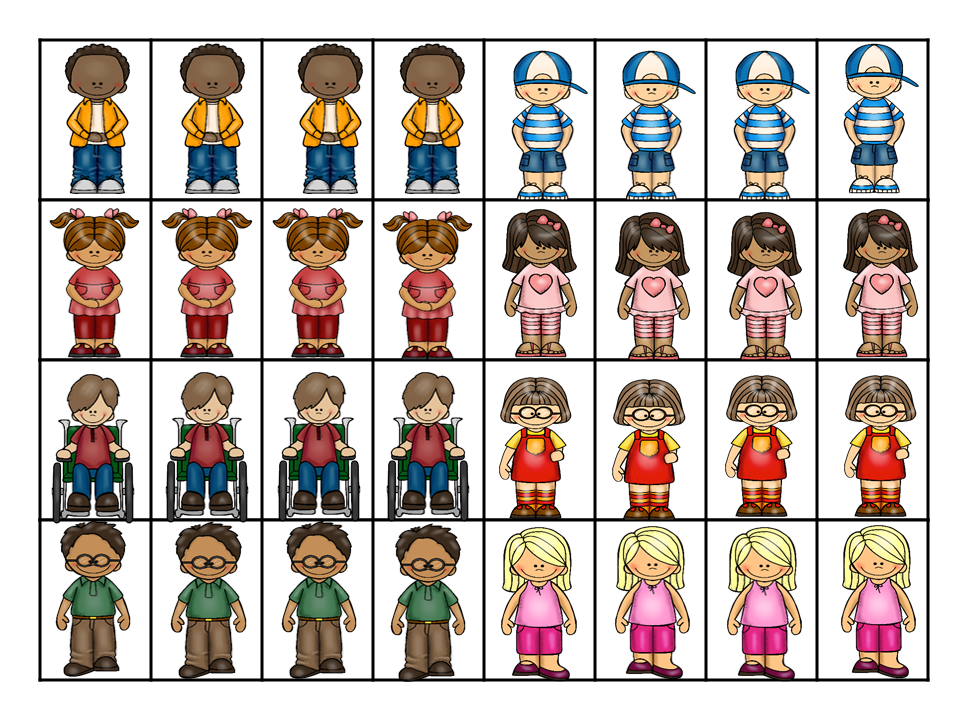 Pair & Share
Turn to neighbor   It makes me happy when I ___________.
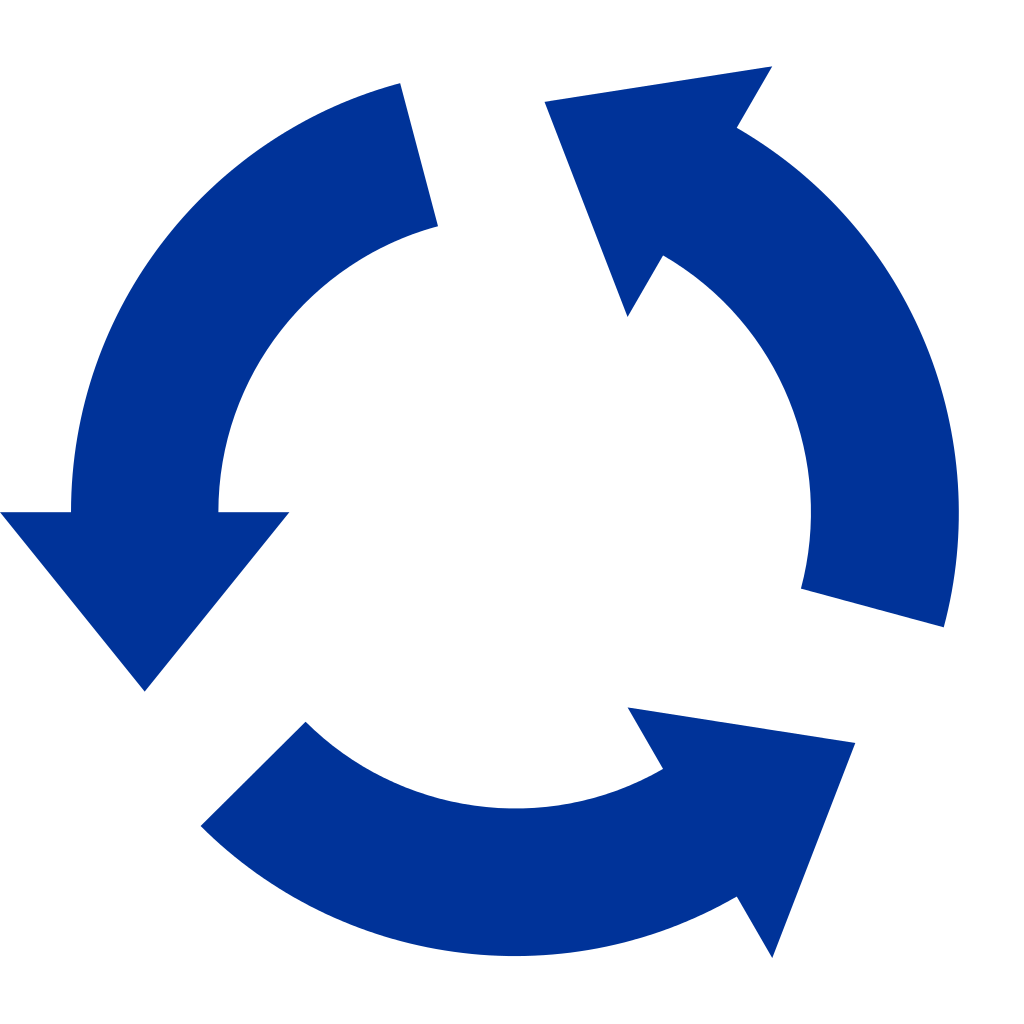 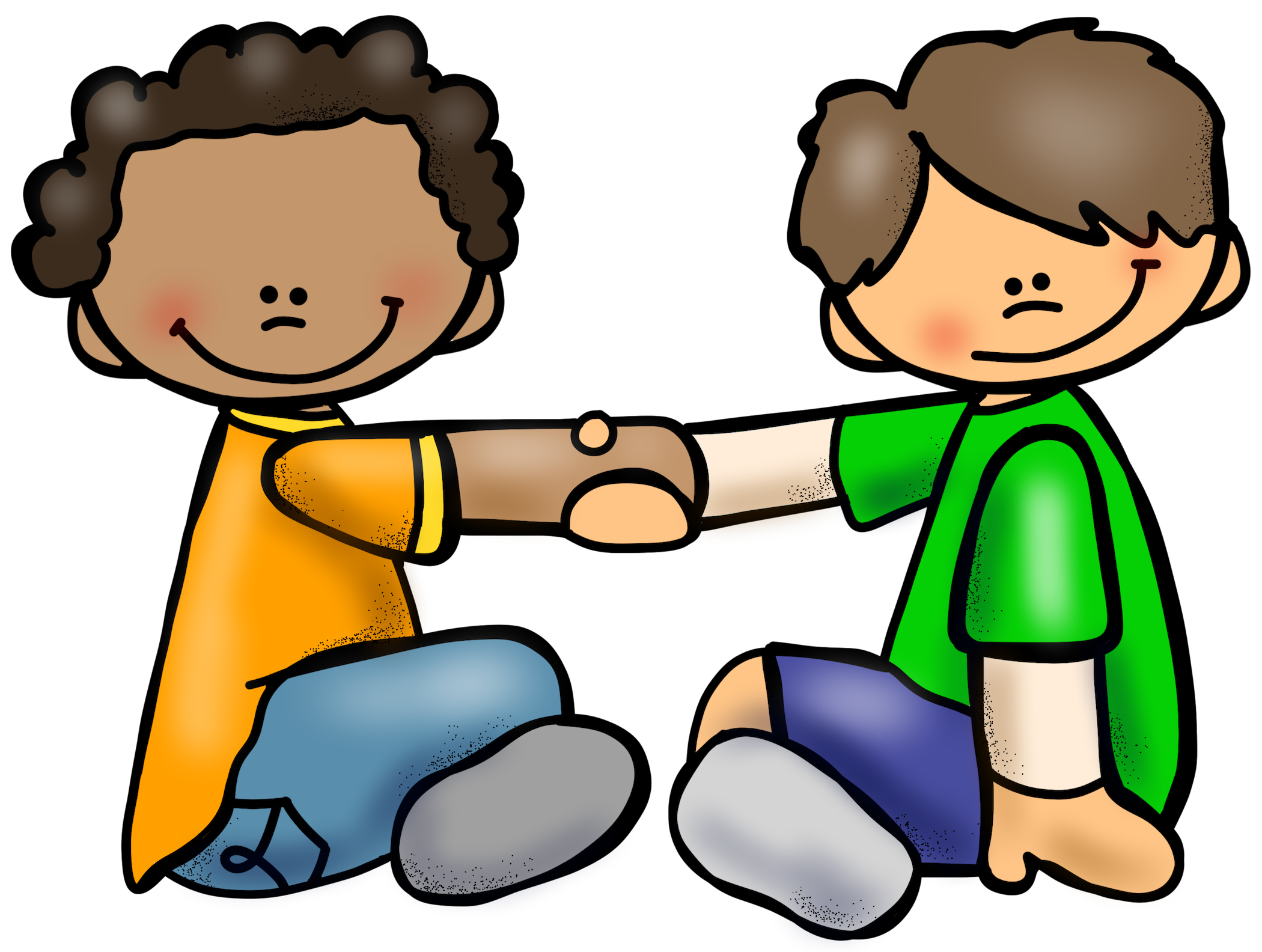 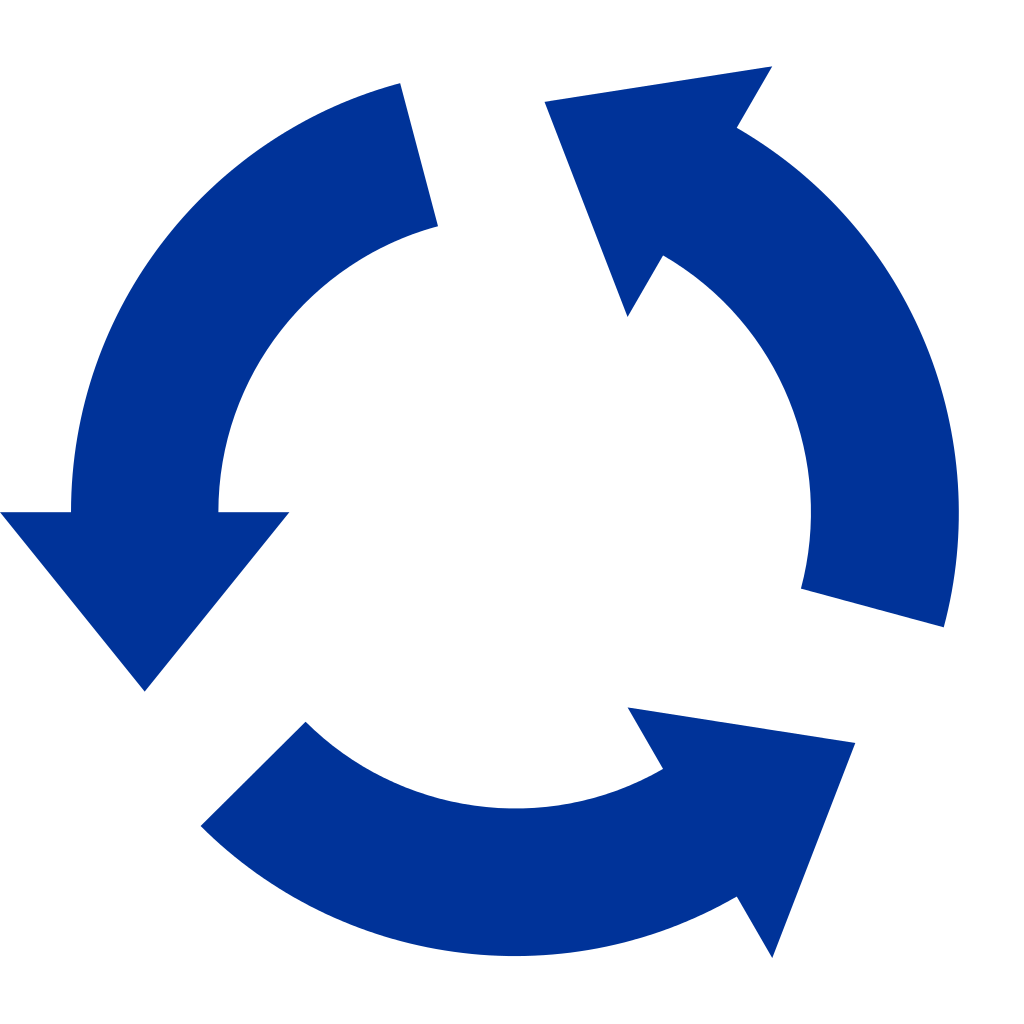 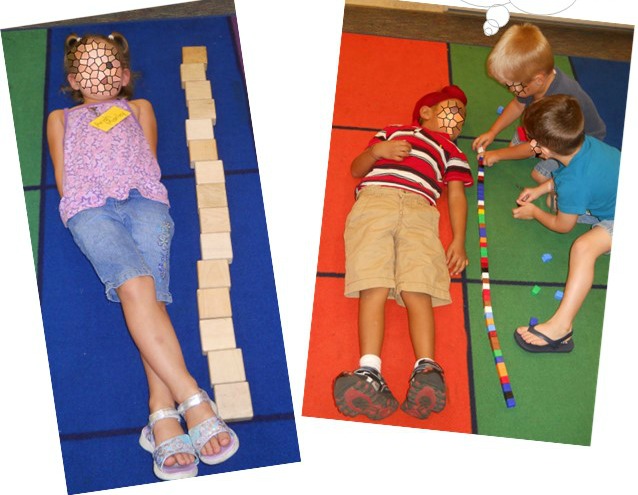 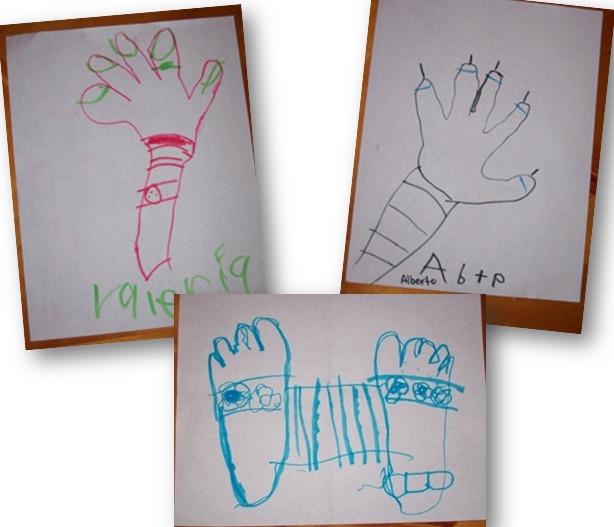